Health Innovation DudleyProject Update– Towns Board June 2022
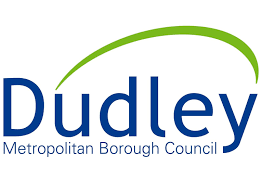 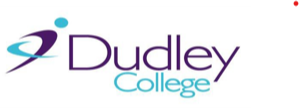 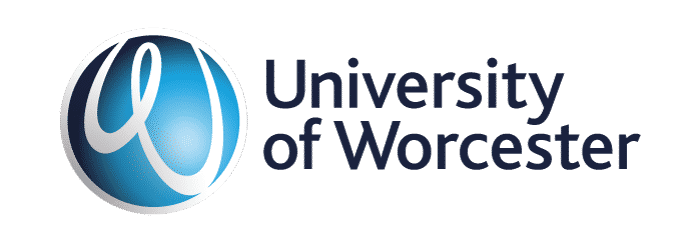 Update on Bid
Appointment of Alliance Board
Post SSQ  8th June
Industry Day for procurement 24th June
SSQ Evaluation moderation 8th August
Notify tenderers 9th August
Presentation/interviews 5th Sept – 26th Sept
Behavourial Workshops 3rd Oct – 7th Oct
Assessment 24th Oct – 4th Nov
Approval to appoint  7th November
Award contract late November
Full Business Case


Submitted to DLUHC 19th April

First tranche of funding due this month

Waiting on any clarification questions
Project governance: pre-alliance Jan 2022 – Dec 2022
Key:
DMBC sign off, escalation and decision process
Internal meeting
Partner meeting
Political level
Cabinet
Towns Board
Quarterly 
Chaired by Andrew Lovett
Strategic level
HID Steering group 
Monthly
 chaired by Helen Martin
Major capital board
Monthly 
Chaired by Balvinder Heran
Project level
Regen and Enterprise Strategy group
Fortnightly
Chaired by Helen Martin
Towns Fund project team
Fortnightly
Chaired by Vicky Smith
Workstream level
Demolition updates
Monthly
Key contact: Luke Davies
Land Acquisition Group
Monthly
Key contact: Mary Cox
IPI advisory team  
Weekly
Key contact: Adam Westwood
DMBC ad-hoc functions
Communications  - Claire 
Funding and monitoring - Jacki
Finance – Dave McNaney
Procurement – Peter Oakeshott (replacement tbc)
Proposed project governance: post- alliance Dec 22 onwards
DMBC sign off, escalation and decision process
Political level
Towns Board
Monthly
Charied by Andrew Lovett
Cabinet
Strategic level
HID Steering group 
Bi- Monthly
 chaired by Helen Martin
Major capital board
Monthly 
Chaired by Balvinder Heran
Project level
Regen and Enterprise Strategy group
Fortnightly
Chaired by Helen Martin
Towns Fund project team
Fortnightly
Chaired by Vicky Smith
IPI Alliance Board
Membership tbc
Workstream level
Notes:
Alliance Board added which will include contractors and will operate as a ‘virtual business’ and sign off decisions within target cost. 
TBC if DCoT will be a member of the alliance board 
Integrated project team added which will have day-to-day responsibility for managing construction works
IPI Integrated Project Team (IPT)
Key contact : Adam Westwood
Demolition updates
Monthly
Key contact: Luke Davies
DMBC ad-hoc functions
Land Acquisition Group
Monthly
Key contact: Mary Cox
Communications  - Claire 
Funding and monitoring - Jacki
Finance – Dave McNaney
Procurement – Peter Oakeshott (replacement tbc)
Site update
Demolition

Asbestos removal contractor appointed 

Will have access 20th June to start surveys

Asbestos removal Sept – to late November

Demolition will start December 2022

Completion February 2023
Land Acquistion


Offers made to all land owners

K2 and Castle Hill Banqueting Suite appointing valuers to support process

Section 16 Notice to be issued next week

Preparing documents for a CPO if required go to September Cabinet in order to submit CPO in November
Land Acquisition
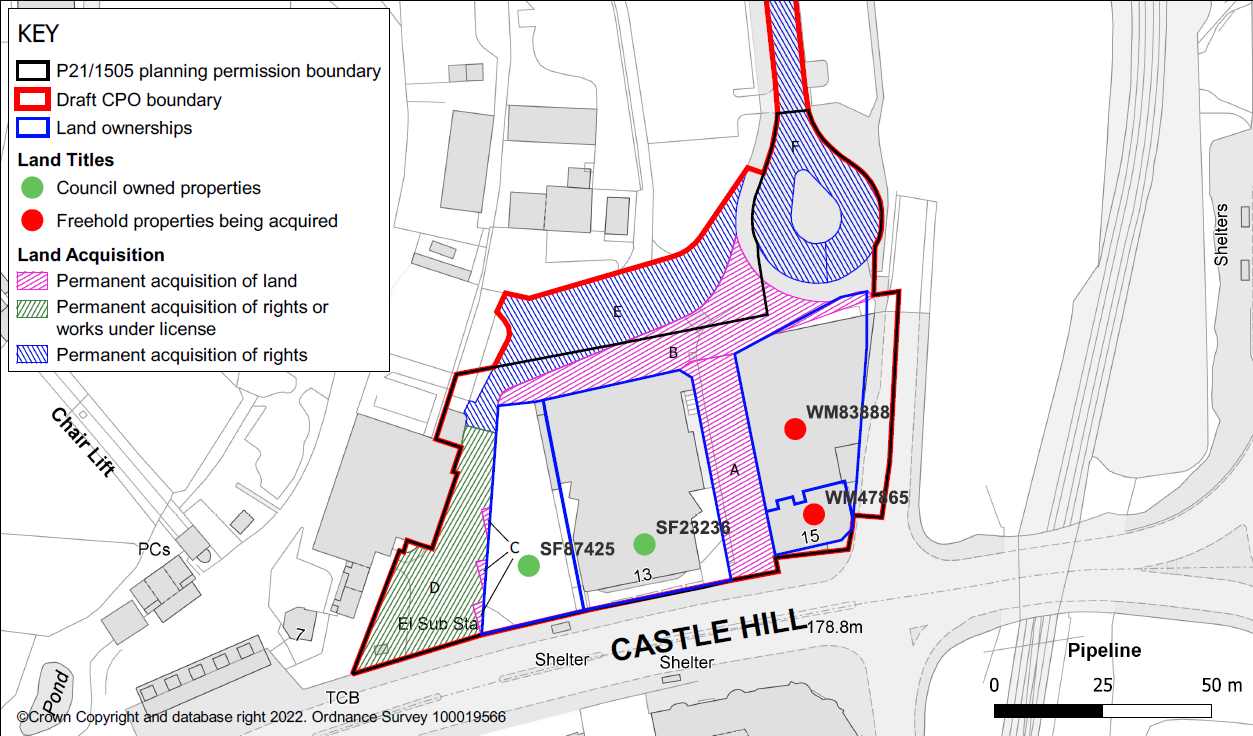 RISKS
Programme
If no CPO required 
Acquire site							                                                                              November 2022
Sign alliance agreement (construction contract) 			                                                    December 2022 
Whole site cleared and remediated 					                                                    June 2023 
Construction commences 						                                                             October 2023 
HID Operational							                                                                      March 2025
If CPO required:
Alliance agreement signed 						                                                              December 2022
Hippodrome demolished						                                                              February 2023 
Full site acquired 						                                                                                July 2023 
Full site cleared and remediated (13 & 15 castle hill) 			                                             November 2023
Construction commences 						                                                               December 2023
HID Operational 							                                                                        May 2025